Department of Local Government
Standing Committee on Local Government Councillor Training
Reflection on Provincial Approach towards Councillor Development in the Western Cape
10 May 2022
Part A: External accredited, formal training opportunities
Following the 2016 Local Government Elections, the Department supported by the Hanns Seidel Foundation, rolled out a Councillor Training Programme which included nine (9) modules: (NMMU Implementing Agent)
These modules were:
Rules of Procedure:  Conduct Meetings of a Municipal Council
The Roles and Responsibilities of Councils, Mayors and Speakers in Local Government
The Constitutional Mandate and Introduction to Local Government Law
Oversight Committees and the functioning of Municipal Public Accounting in Local Government
The Constitutional Mandate and Introduction to Local Government Law
The Law Governing Decisions and Decision-making in Local Government
Delegation of Powers in Local Government 
Code of Conduct and Procedures for Disciplinary Hearings and Investigations (including practical role-playing and case studies)
Public Participation and Communication
Part B: Theme specific informal training sessions
The Department has established internal capacity to provide informal training sessions on a number of focal areas:
Roles and Responsibilities of the Speaker;  
Code of Conduct for Councillors;
Anti-Corruption; 
Roles of Municipal Public Accounts Committees;
Workshopping the Draft Standard Rules of Order; 
System of Delegations;
Roles and Responsibility of Councillors;

Support provided based on:
Direct request from Municipalities (support offering)
Based on specific needs requirements identified within municipalities
Lessons Learnt…From First Iteration
Informal Training: 

Increase collaboration with other stakeholders such as PT, SALGA, etc. required.
Need to extend training to other oversight committees in partnership with mandated stakeholders
Be more responsive to the needs of municipalities and legislative interpretations, i.e., Disciplinary Regs/Appointment Regs
NMMU training: 

Material was too legalistic
Not applicable to all municipal functional areas
Too theoretical – no practical responses for real life challenges and situation
Insufficient academic/skills development path
Greater focus on Personal and Individual Growth and Development
Department of Local Government
Re-strategizing mid-term…

Introducing new programmes
Changes effected to address lessons learnt and councillor feedback
Greater emphasis on personal development
“My role as leader in community”
Stimulating responsible citizenry
Contributing towards pool of skilled leadership 
Towards Servant Leadership
Project Sponsor:
Hanns Seidel Foundation
Changes effected to address lessons learnt and councillor feedback (2)
NMMU Accredited Training:
Full review of Training Material
More case studies and role plays included in training sessions
Postgraduate Diploma developed to encourage councillors to complete programme

Informal Training Programmes:
Collaboration with SALGA/COGTA
MPAC Training
Anti-corruption training
Guidance to councillors on interpretations of legislative changes and regulations – “Implications of the SAMWU judgement” and Appointment Regulations relating to senior managers.
Department of Local Government
Gap Analysis in preparation for 
LG Elections 2021
Gap Analysis
Councilor Seasonal School Debriefing Session:
Group of councillors who attended training were invited to attend debriefing and lessons learnt session.
Gap Analysis (2)
Research: Inform the development of a multi-faceted formal training programme (curriculum) 

Interviews conducted with MEC and HOD of Local Government
Interviews conducted with targeted councillors that attended previous  sessions
Department of Local Government
Way Forward - Post LG Elections 2021
Adaptation to a Rapidly Changing Landscape
Potential risks associated with coalition governments (Changing Landscape):
Impact on council functionality – potential for key council decisions not  to be passed timeously, reluctance to call meetings.
Change in senior management leadership
Impact on administrative culture - Affecting service delivery
Breakdown in relations with community (Growing complaints)
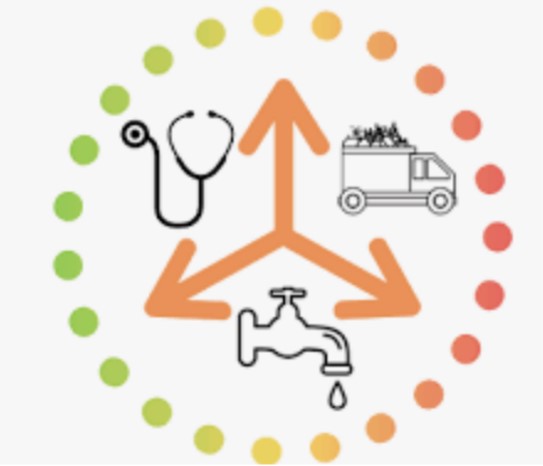 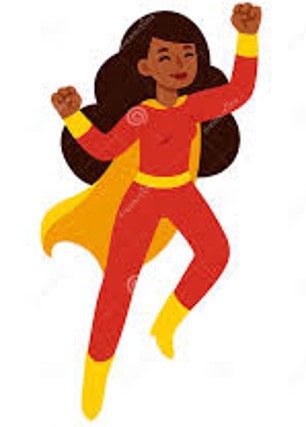 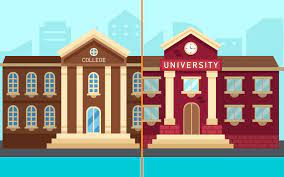 Training towards Functional Municipalities and Service Delivery
Post Election Councillor Induction Programme:

Support provided to SALGA and participated in the programme

Introduce Municipal Minimum Competency accredited training for councillors

Opportunity for councillors to acquire formal qualification to fulfill roles and responsibilities as public office bearers.

To provide councillors with practical tools and skills to fulfil their oversight role.

Pilot 20 councillors in 2022/23

Continuation of Seasonal Schools

Continuation of Ethics theme – linked to current trends and realities within local government space

Continuation of Informal Training
 
Adaptation based on identified needs and the changing landscape

Focused training: Assisting new councils to optimize their oversight role; Roles and Responsibilities Training: MPACS; Delegations; etc.
Ms E Barnard 
Tel: +27 21 438 6126
www.westerncape.gov.za